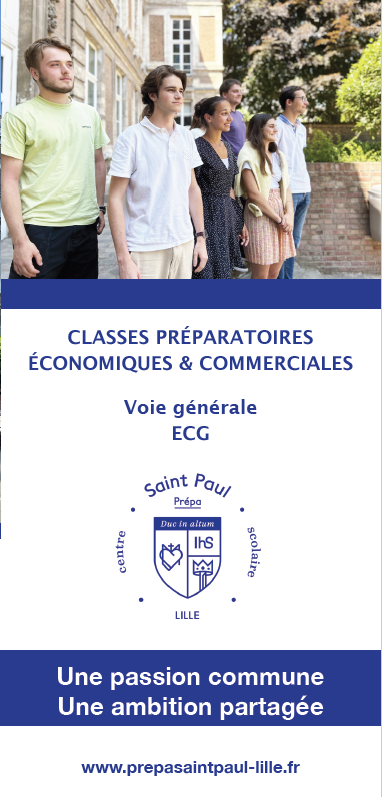 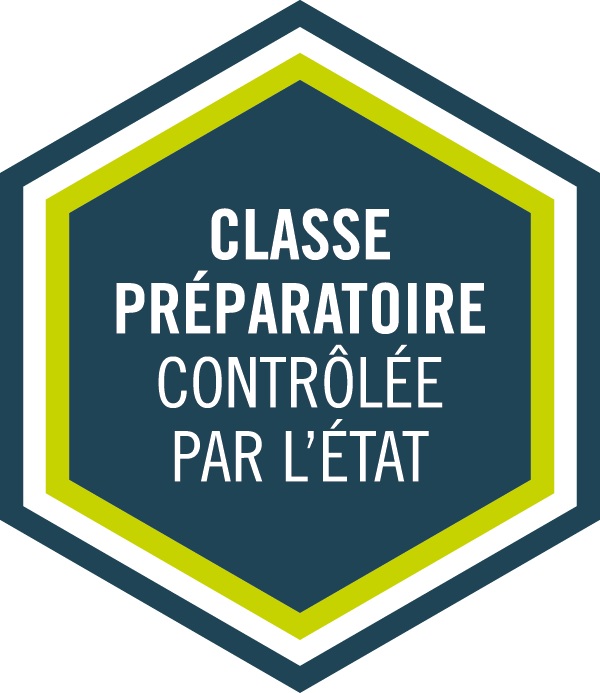 Pourquoi
 une CPGE?
Une prépa  économique et commerciale :
un choix judicieux pour intégrer une Ecole de Management
Des débouchés assurés :
-Audit, contrôle de gestion;
-Finance de marché, finance d’entreprise
-Consulting
-Stratégie
-Ressources humaines
-Fusions-acquisitions
-Marketing…..
Des concours exigeants
Comment
Choisir
Son Ecole ?
Classement SIGEM 2023
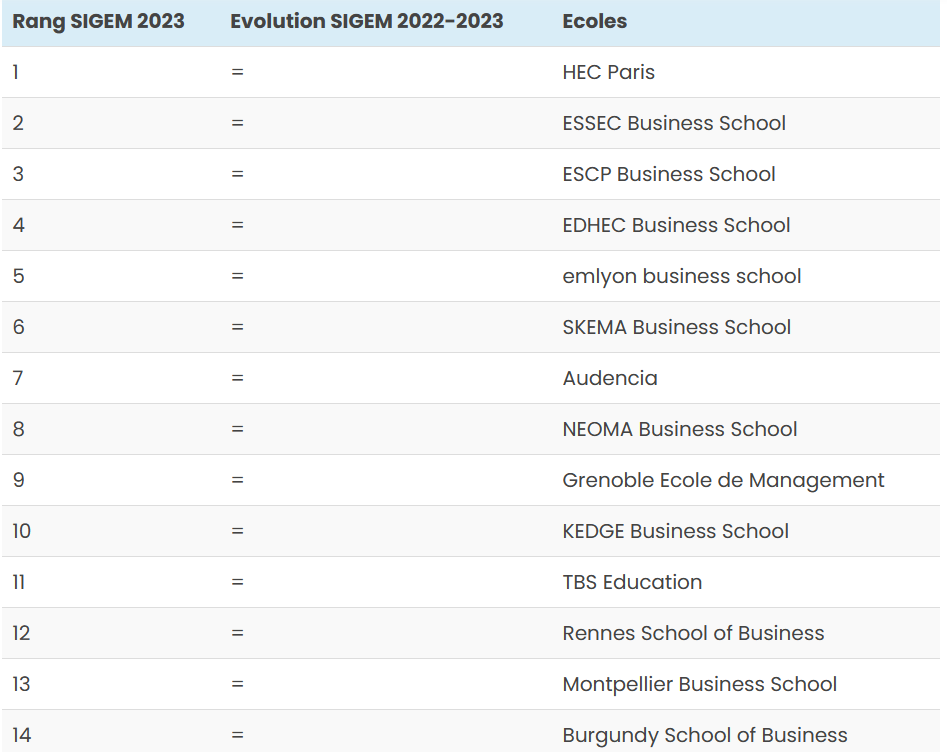 Le coût des études
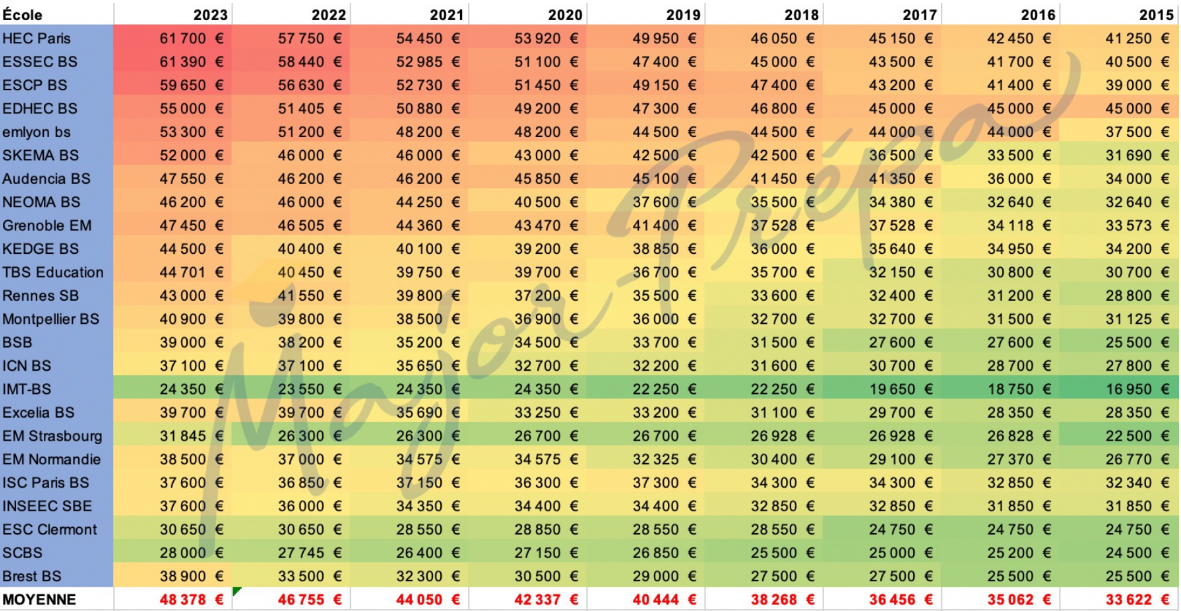 Augmentation de 43% en moyenne depuis 2015
+ 50% pour HEC
+ 52% pour l’ESSEC
Les accréditations
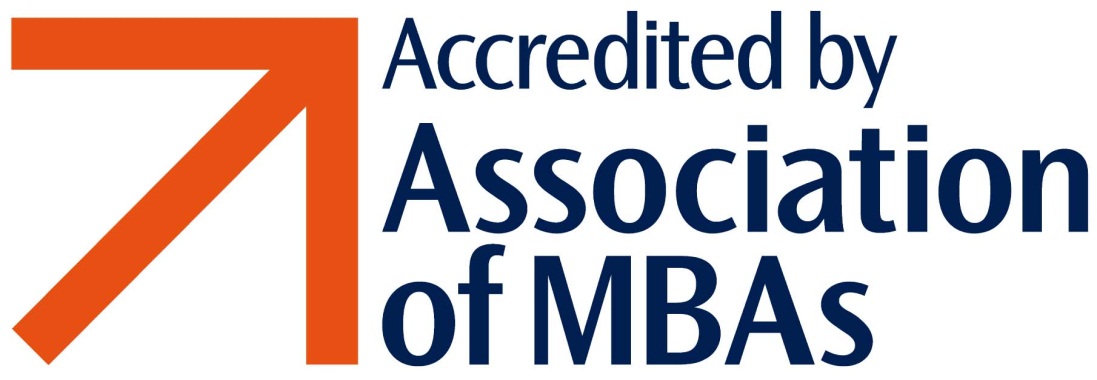 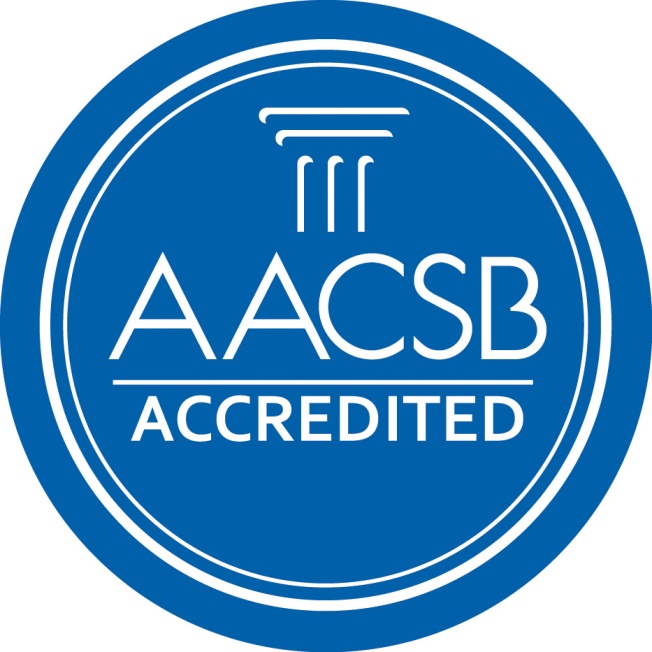 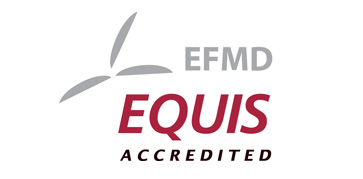 Pourquoi
Saint Paul ?
Les 4 R
Rigueur : priorité aux méthodes optimales
Régularité : priorité à la régularité des performances dans TOUTES les disciplines
Relations : priorité à un enseignement de proximité
Réussite : priorité à l’efficacité, à votre réussite
Une passion commune, une ambition partagée
Des locaux adaptés
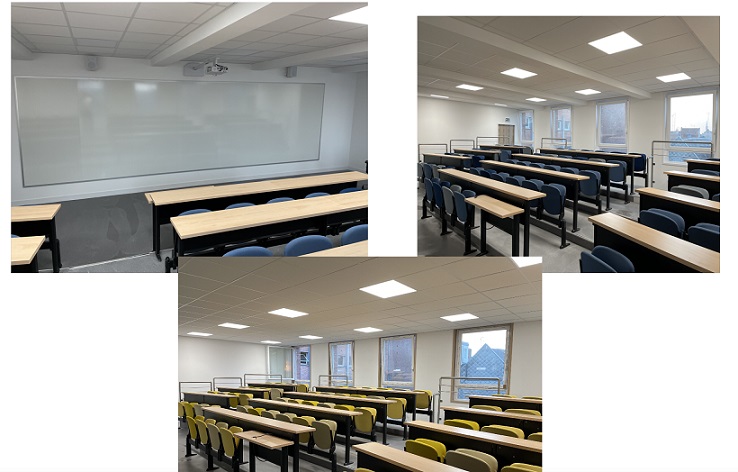 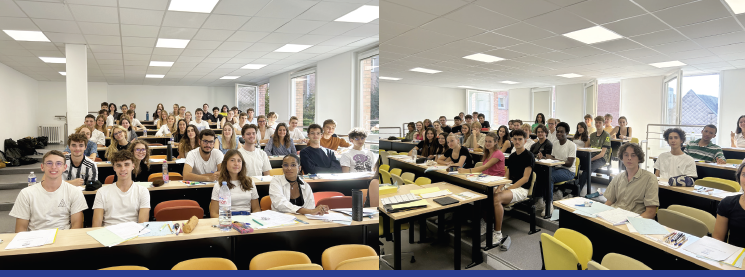 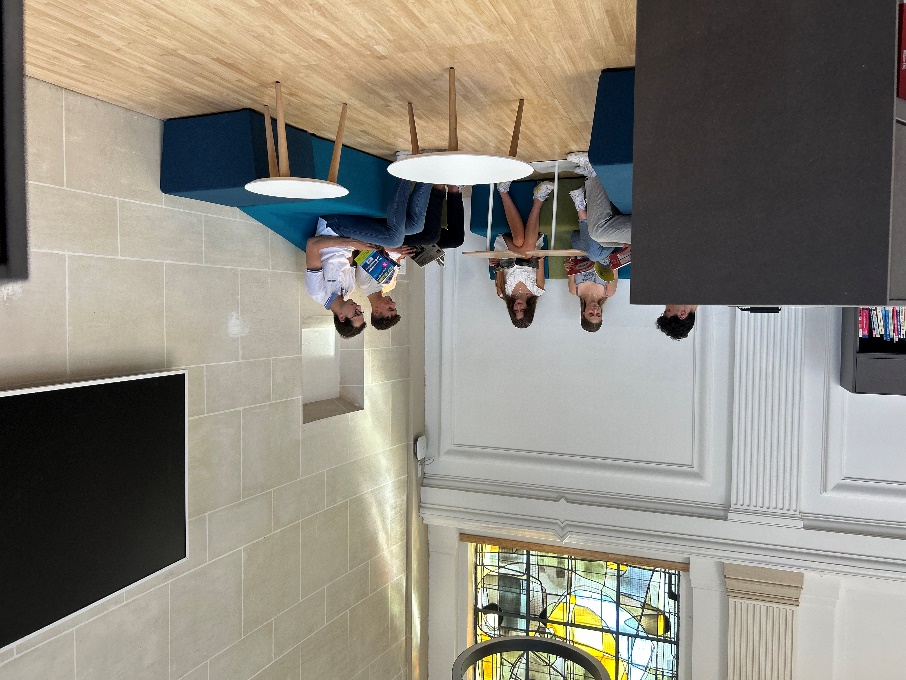 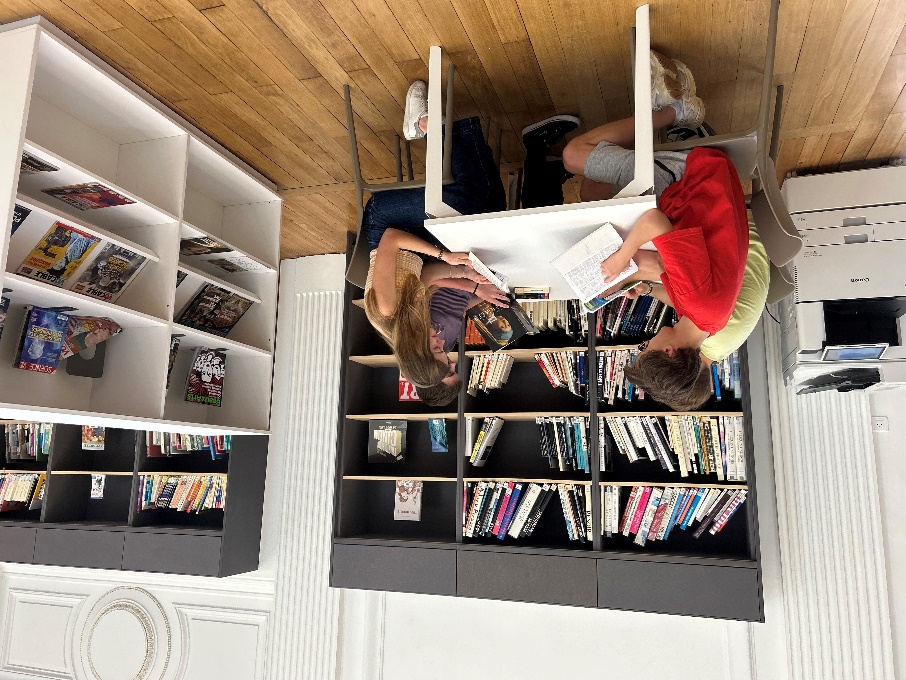 8H
9H
Quelles spécialités au lycée pour candidater en CPGE commerciales ECG ?
Qui peut postuler ?
Obligation d’avoir fait spécialité Mathématiques en 1ère
Obligation d’avoir conservé des Mathématiques en Tle (spé ou option)
Si ces deux conditions sont vérifiées, l’élève peut candidater à TOUS les parcours proposés
Quel parcours conseiller ?
à intégrer le parcours :
sont plutôt destinés
Les élèves ayant fait :
Spécialité Mathématiques
Option Mathématiques expertes
Mathématiques approfondies
bons élèves
Spécialité Mathématiques
élèves moyens
Mathématiques appliquées
Option Mathématiques Complémentaires
Sur quels parcours candidater ?
Important : postuler sur plusieurs parcours dans le même établissement compte seulement pour 1 voeu
De plus, Parcoursup n’exige pas que les candidats expriment de préférence en début de procédure
Quelles spécialités au lycée pour candidater en CPGE commerciales ECG ?
Quel choix de spécialités en 1ère ?
Avoir conservé les maths en Tle (spé ou option) permet de candidater à TOUS les parcours proposés
AUCUNE obligation concernant les autres spécialités, AUCUN pré-requis attendu
- les parcours envisagés
Au lycée, faire des choix de spécialités en cohérence avec
- les enseignements de tronc commun
Le suivi de spécialités en rapport avec les enseignements de la filière ECG sera favorablement 
considéré lors de la phase d’étude et de classement des dossiers Parcoursup
En plus de la spécialité Mathématiques, il est conseillé le suivi d’au moins une spécialité parmi :
favorablement considérée pour tous les parcours (en particulier pour HGG)
Spécialité HGGSP
favorablement considérée pour tous les parcours (en particulier pour ESH)
Spécialité SES
favorablement considérée pour tous les parcours (utile pour le tronc commun)
Spécialités LLCA, LLCE
favorablement considérée pour tous les parcours (utile pour le tronc commun)
Spécialité HLP
plus particulièrement considérée pour les Mathématiques Appliquées
Spécialité NSI
À noter : une triplette Mathématiques/Physique/SVT en 1ère est tout à fait compatible avec une candidature en CPGE commerciales
Rentrée 2024
4 parcours proposés (chaque parcours avec 24-25 places)
Maths approfondies/ Histoire-Géographie, Géopolitique et Géoéconomie
Maths approfondies / Economie-Sociologie et Histoire
Maths appliquées/ Histoire-Géographie et Géopolitique
Maths appliquées/Economie-Sociologie et Histoire
CPGE/ voie générale
Deux parcours : 
Maths approfondies et ESH ou HGG ECG1a Classe Braudel
Maths appliquées et ESH ou HGG ECG1b Classe Perroux
Deuxième année : Khârré Braudel, Khârré Perroux

Souci de conserver une identité économique et géoéconomique
Les enseignements
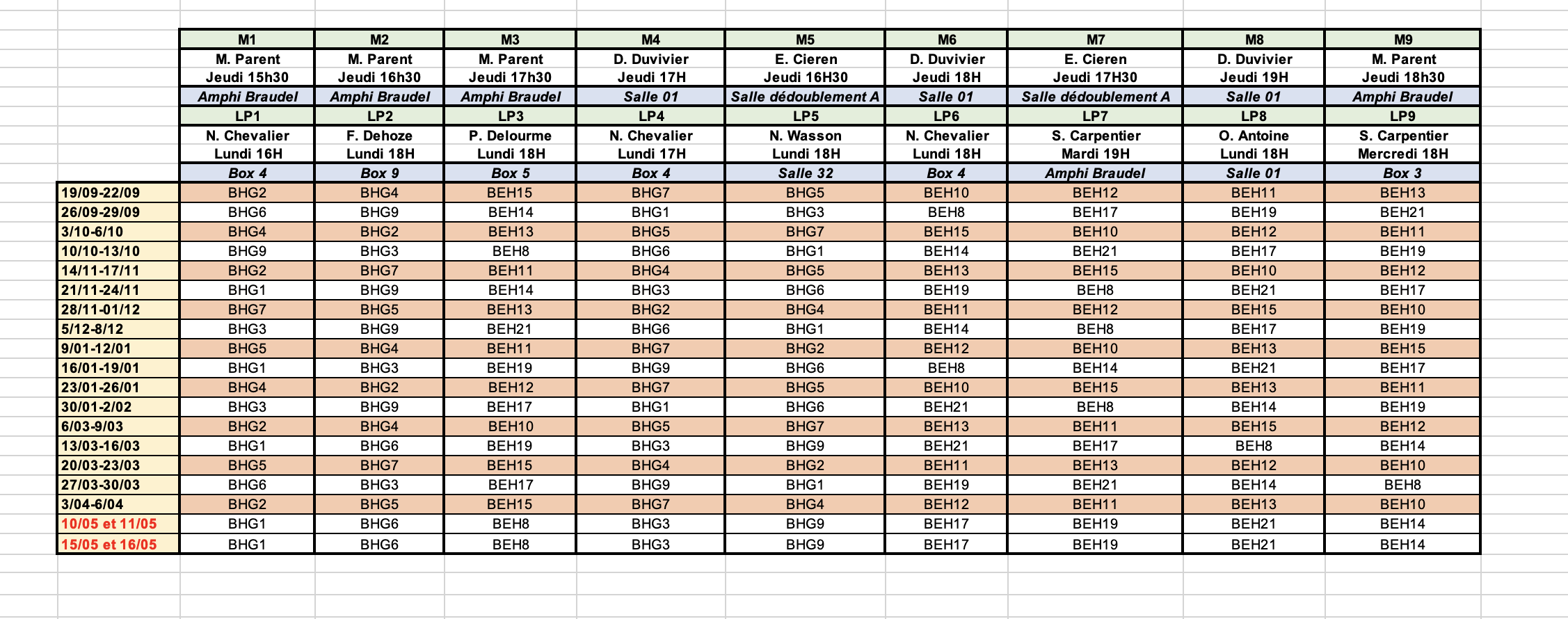 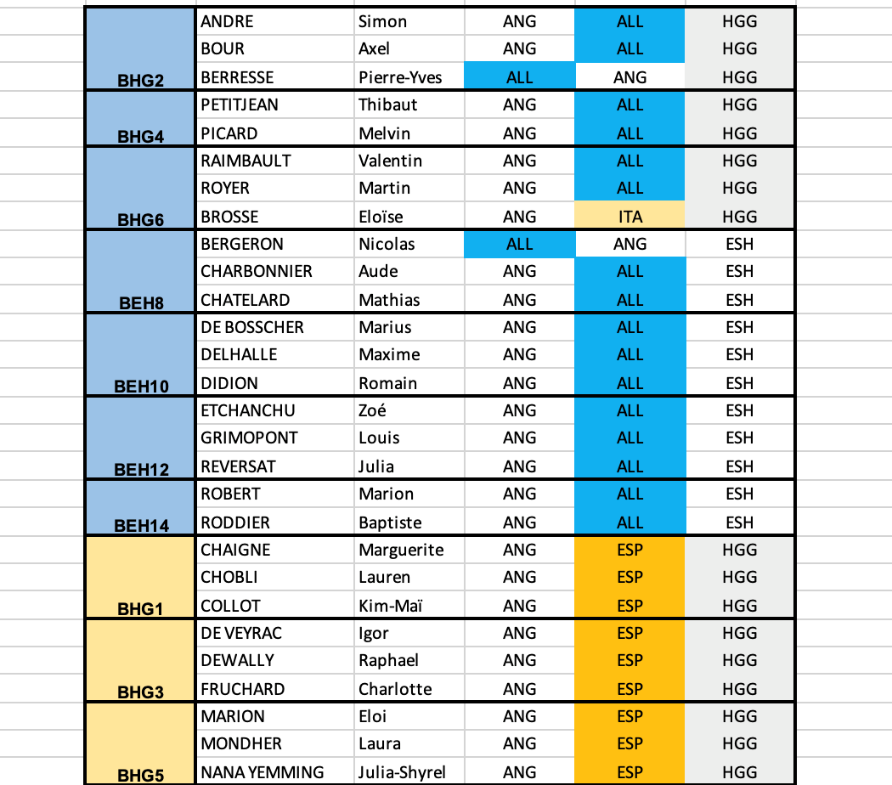 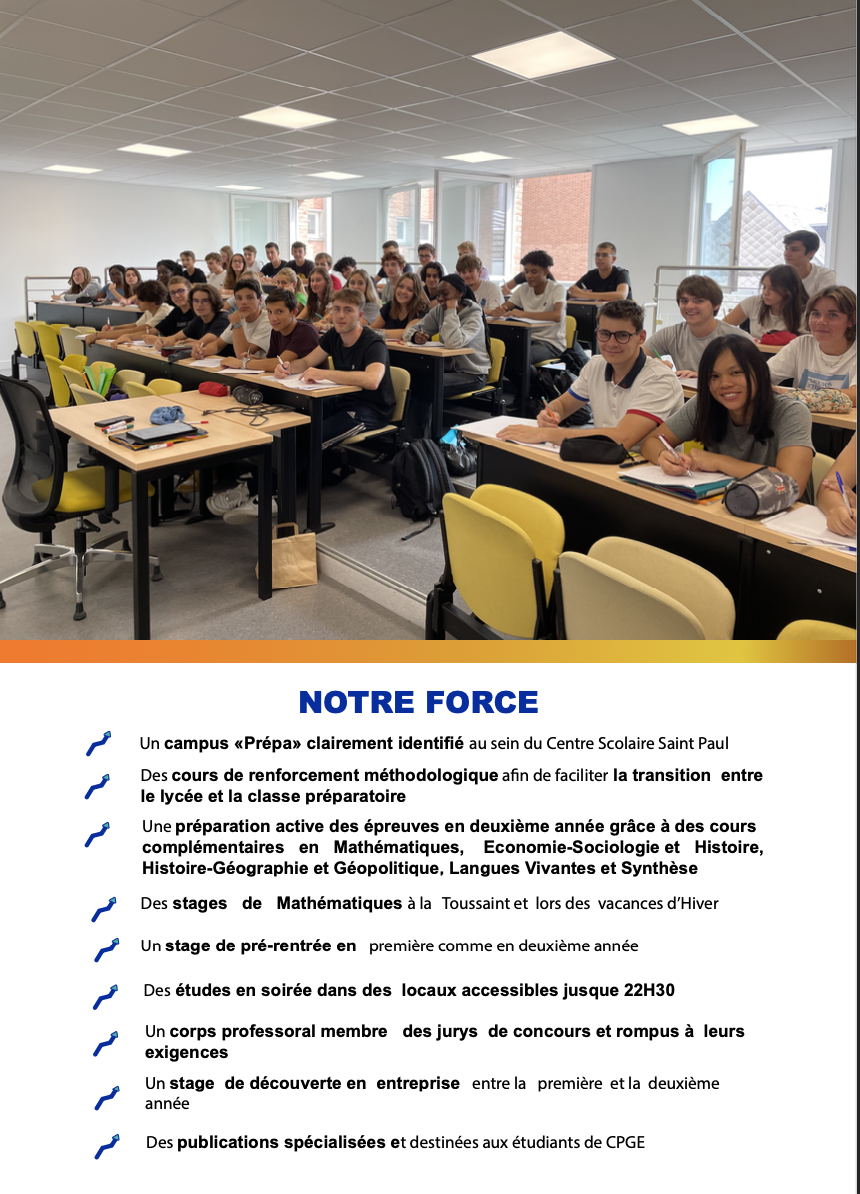 Les plus de Saint Paul
Résultats promo 2021-2023
Comment intégrer
 la prépa 
Saint Paul ?
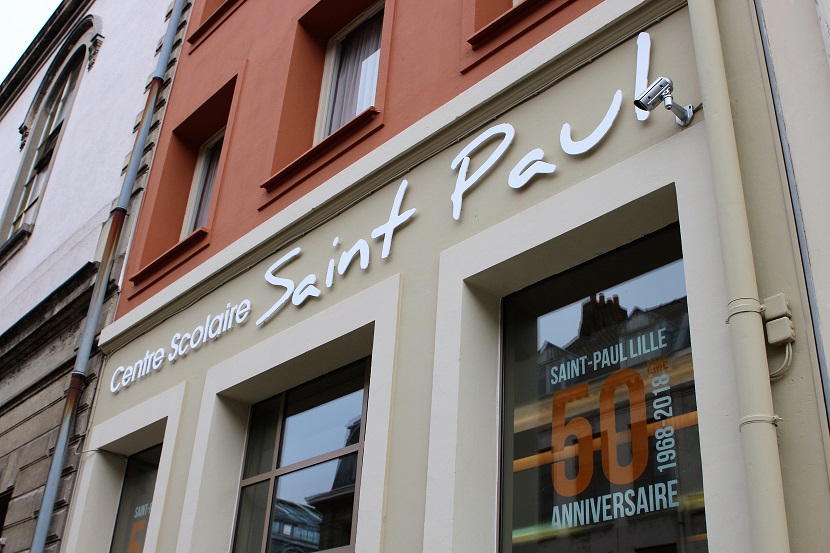 -Recherche de profils équilibrés
-du potentiel en mathématiques;
-un bon niveau de langues;
-des qualités de synthèse et d’expression 
  écrite;
-une bonne culture générale
-une bonne curiosité intellectuelle
Procédure internat 2024
Internat géré par All-Catho : 30 chambres uniquement pour les étudiants de première année.
Procédure Parcoursup.
Obligation de transmettre le dossier administratif avant communication des coordonnées du candidat à l’AEU : réponse dans un délai de 7 jours pour un candidat qui accepte la proposition. Délai de 14 jours pour les candidats qui laissent la « proposition » en attente.
Un site web
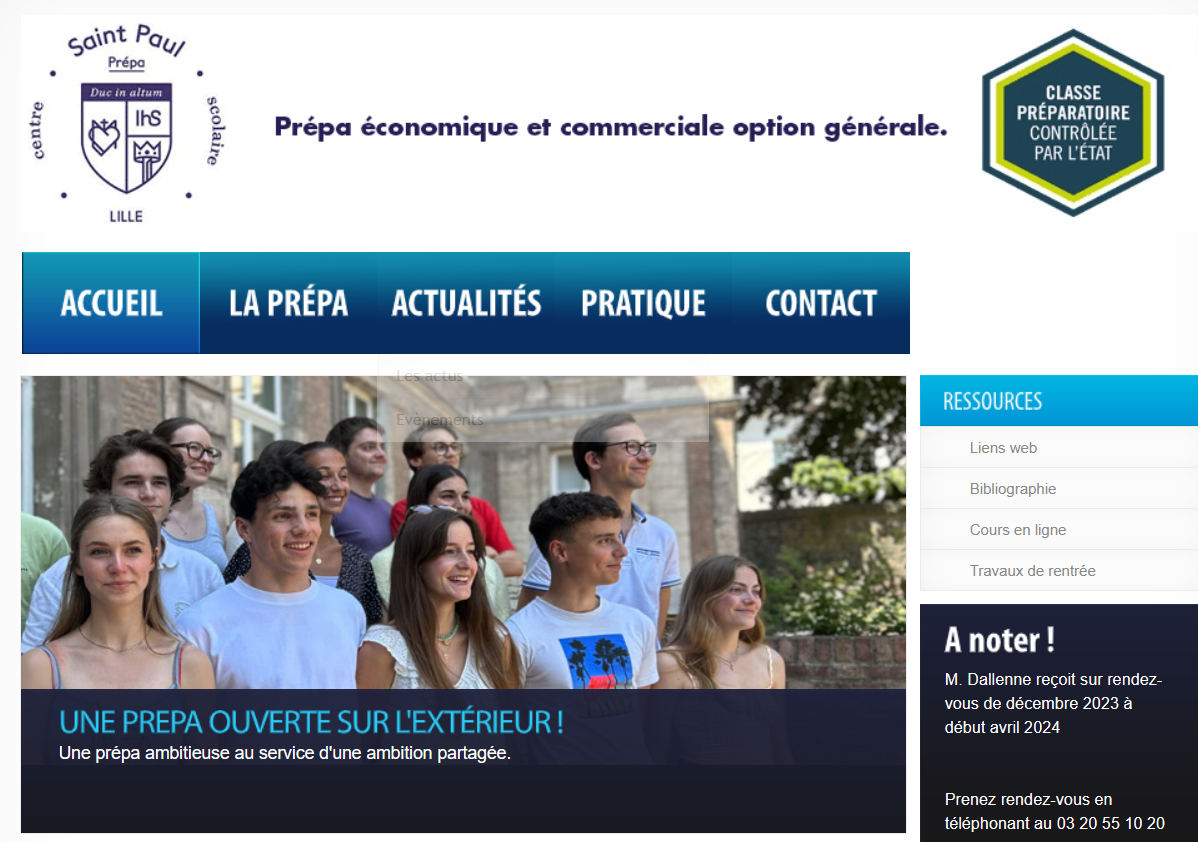 http://www.prepasaintpaul-lille.fr/